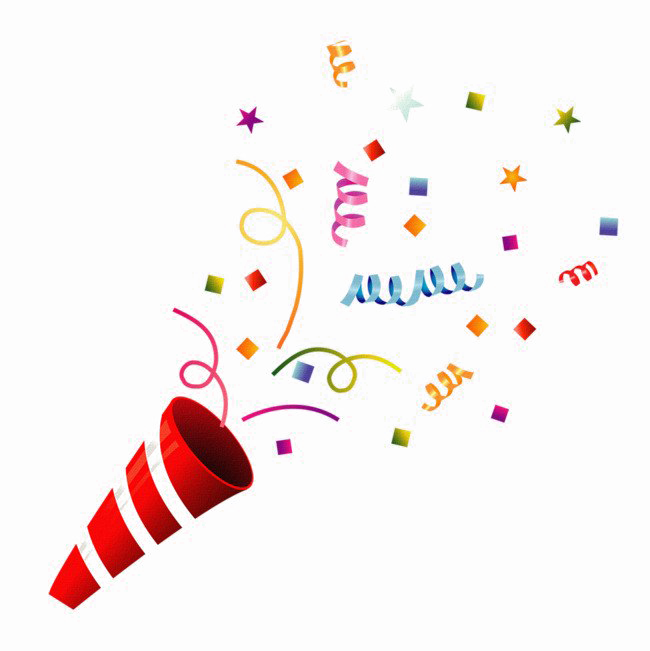 Rice House
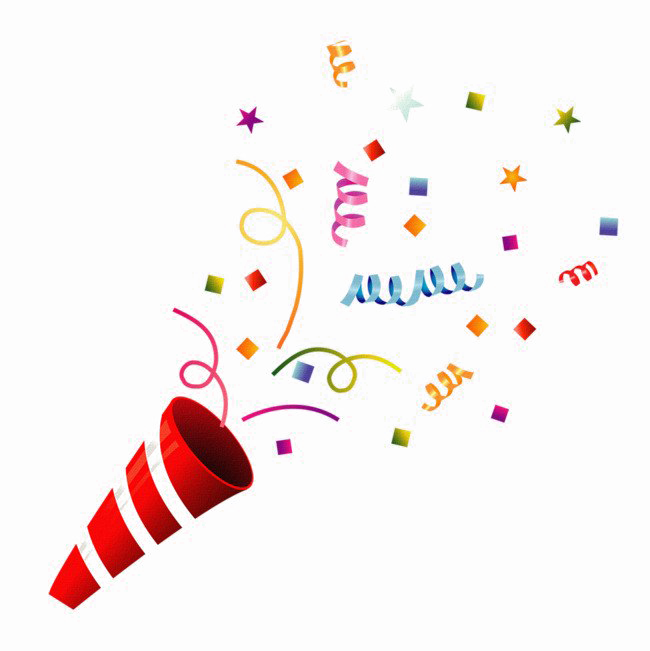 Congratulations to all our Semester 1 Academic and SEL Award winners
Rice 1 Award Winners
Rice 2 Award Winners
Rice 3 Award Winners
Rice 4 Award Winners
Rice 5 Award Winners
Rice 6 Award Winners
Rice 7 Award Winners
Rice 8 Award Winners
Rice 9 Award Winners
Rice 10 Award Winners
Rice 11 Award Winners
Rice 12 Award Winners
Rice 13 Award Winners
Rice 14 Award Winners
Rice 15 Award Winners
Rice 16 Award Winners